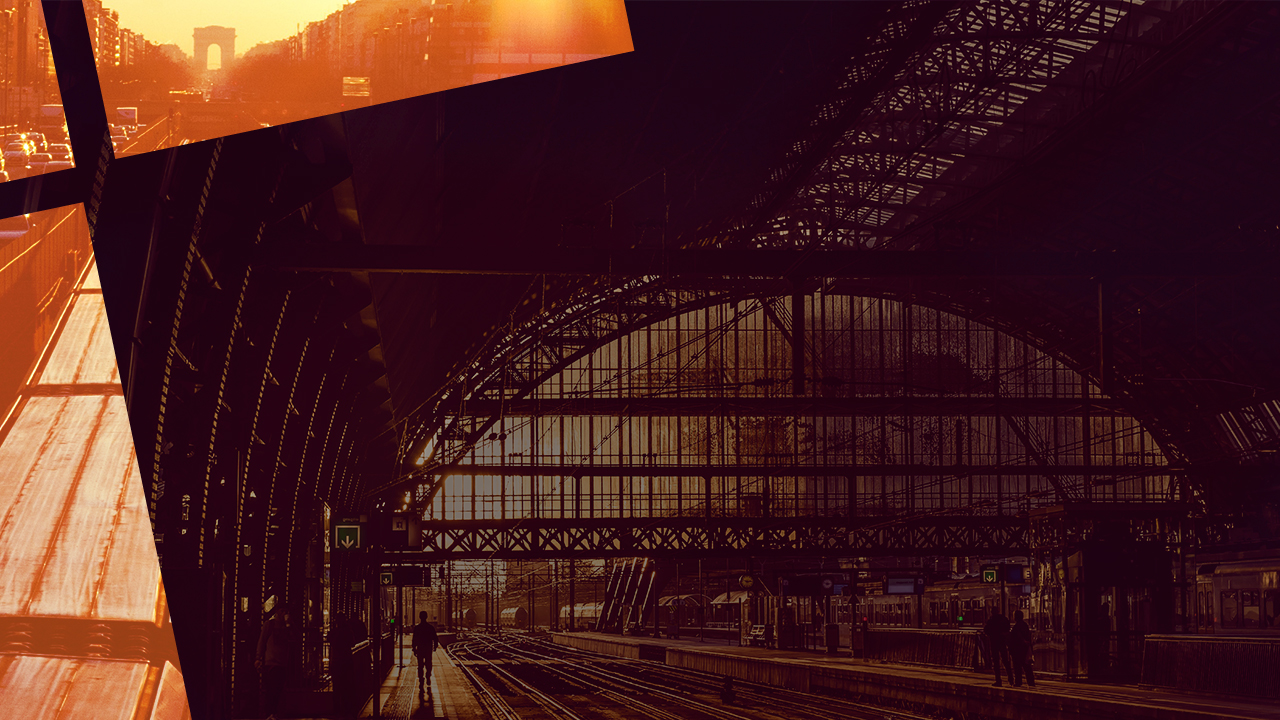 Love One Another – Part 1
jaco van rooyen
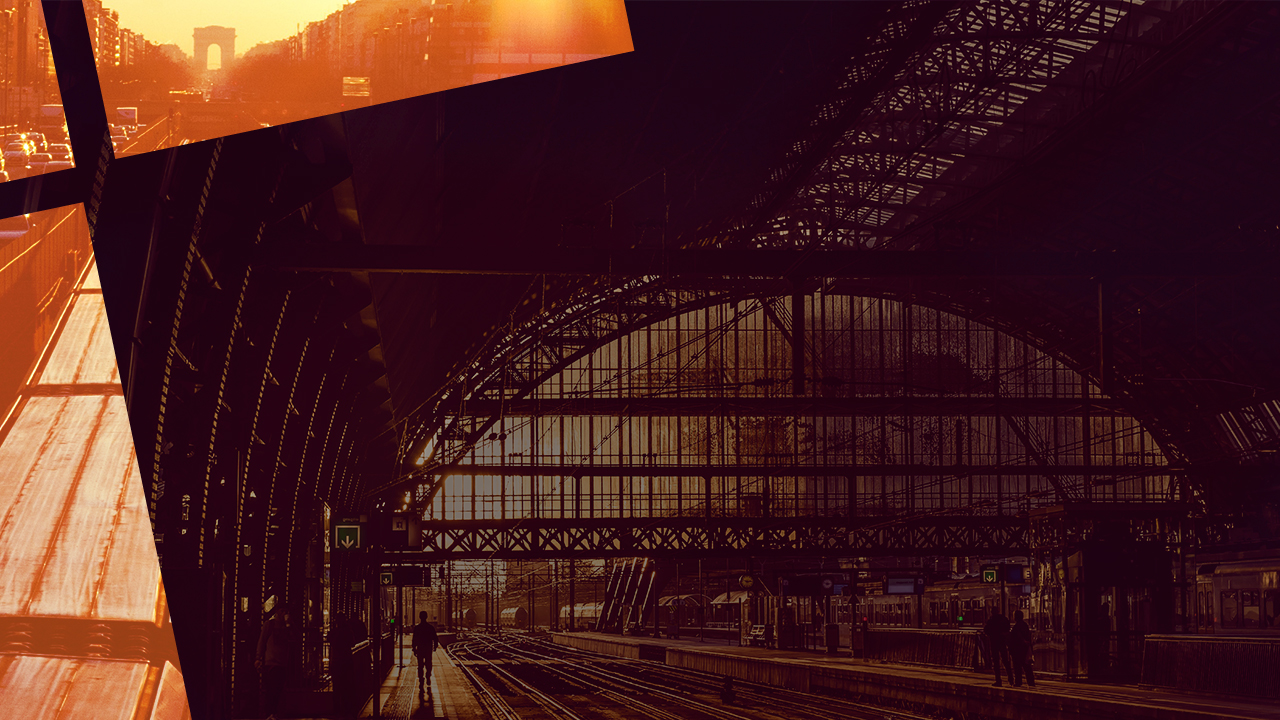 Scripture
Mark 14: 32-42
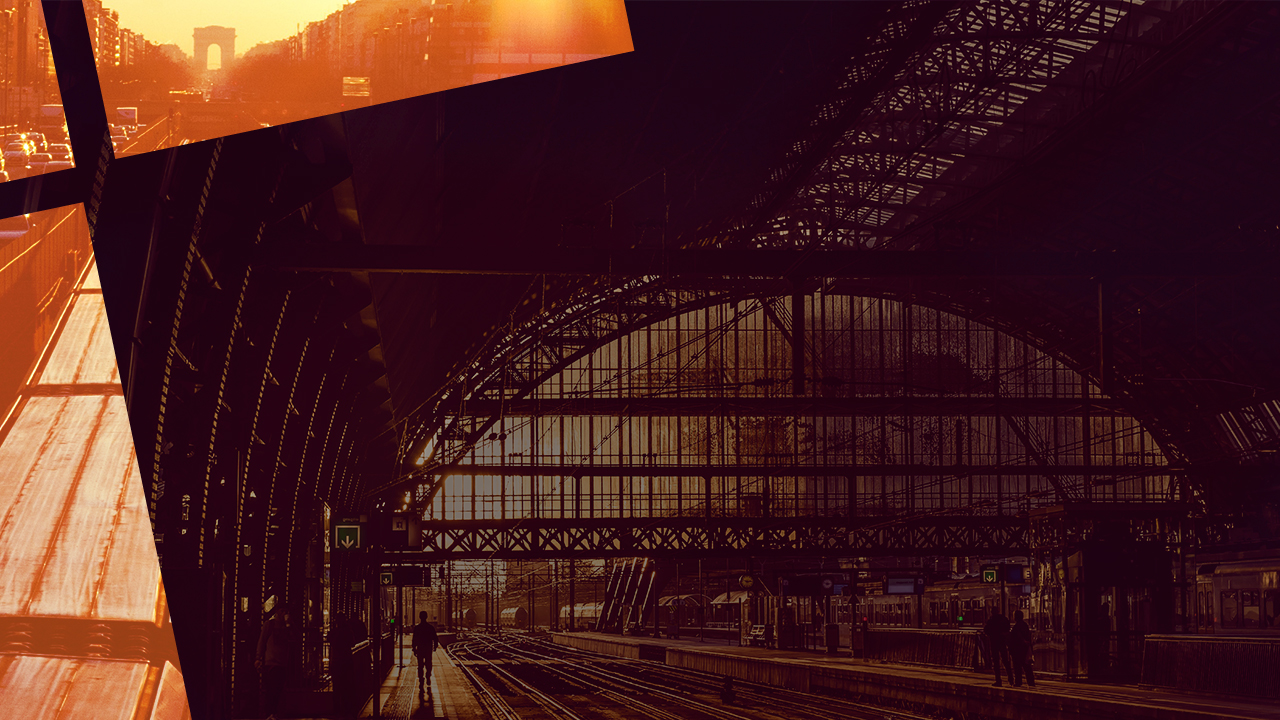 Scripture
32 Then they came to a place which was named Gethsemane; and He said to His disciples, “Sit here while I pray.” 33 And He took Peter, James, and John with Him, and He began to be troubled and deeply distressed. 34 Then He said to them, “My soul is exceedingly sorrowful, even to death. Stay here and watch.”
35 He went a little farther, and fell on the ground, and prayed that if it were possible, the hour might pass from Him.
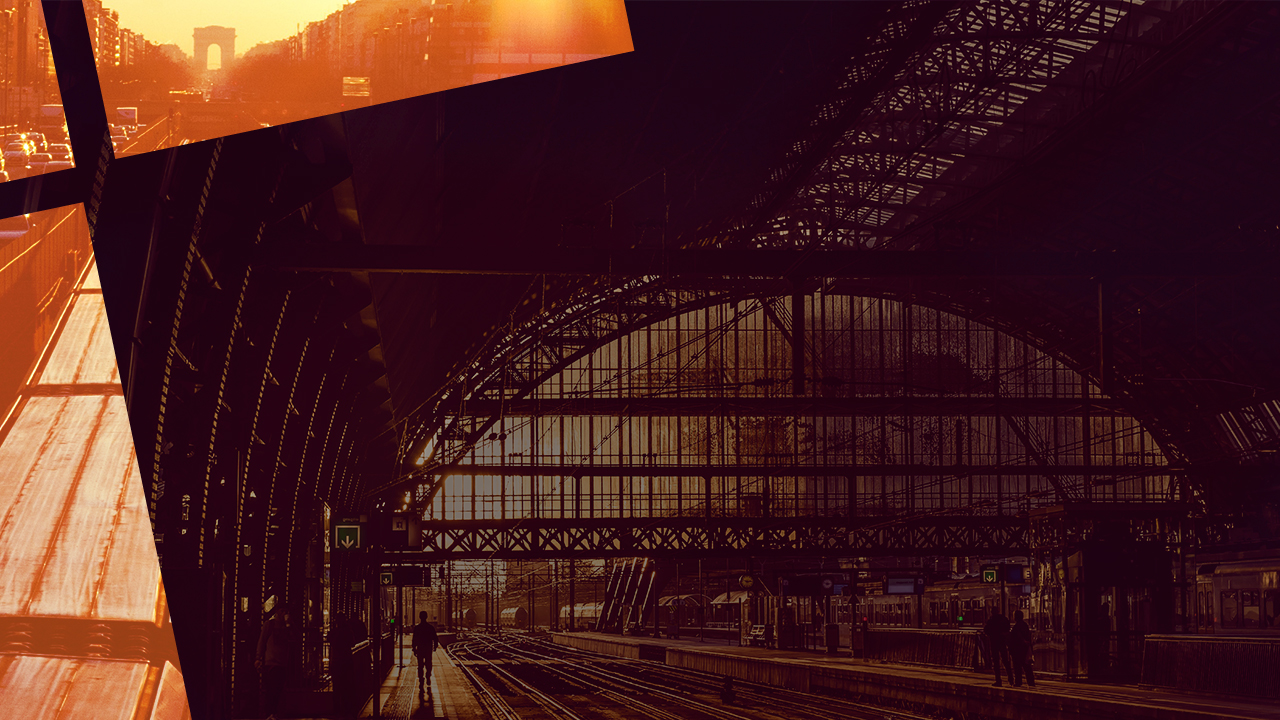 Scripture
36 And He said, “Abba, Father, all things are possible for You. Take this cup away from Me; nevertheless, not what I will, but what You will.”
37 Then He came and found them sleeping, and said to Peter, “Simon, are you sleeping? Could you not watch one hour? 38 Watch and pray, lest you enter into temptation. The spirit indeed is willing, but the flesh is weak.”
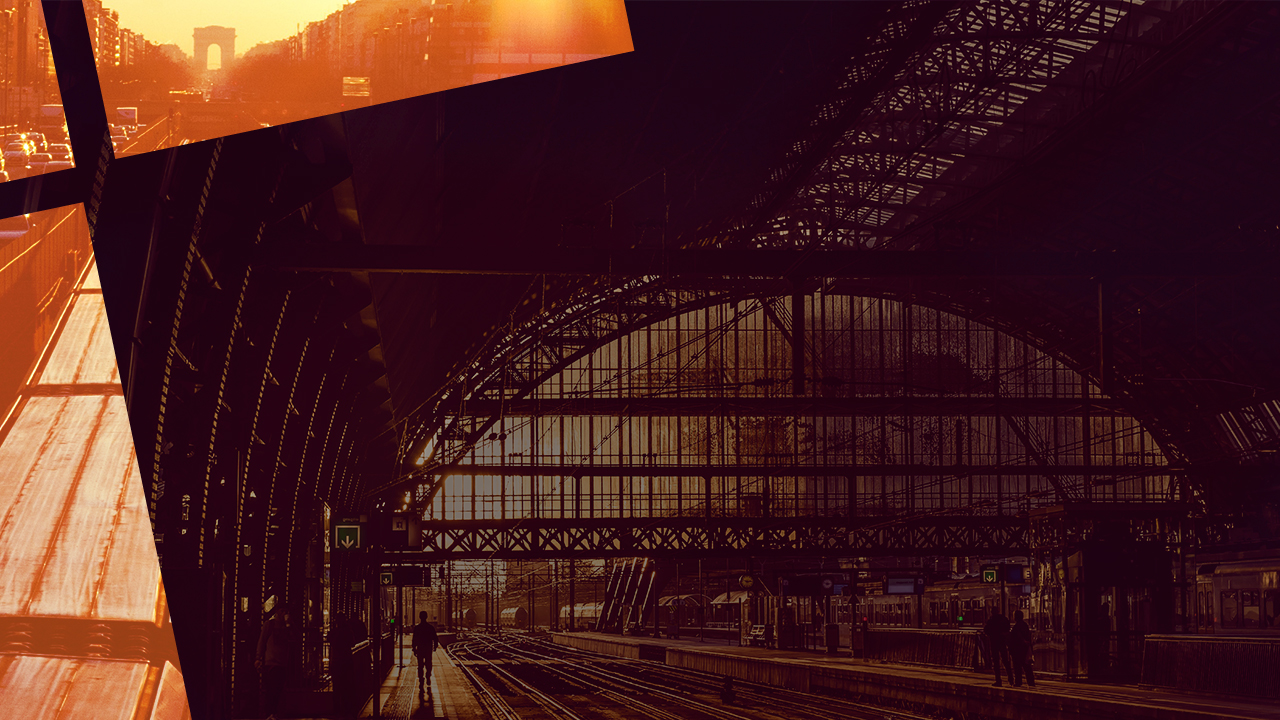 Scripture
39 Again He went away and prayed, and spoke the same words. 40 And when He returned, He found them asleep again, for their eyes were heavy; and they did not know what to answer Him..
.
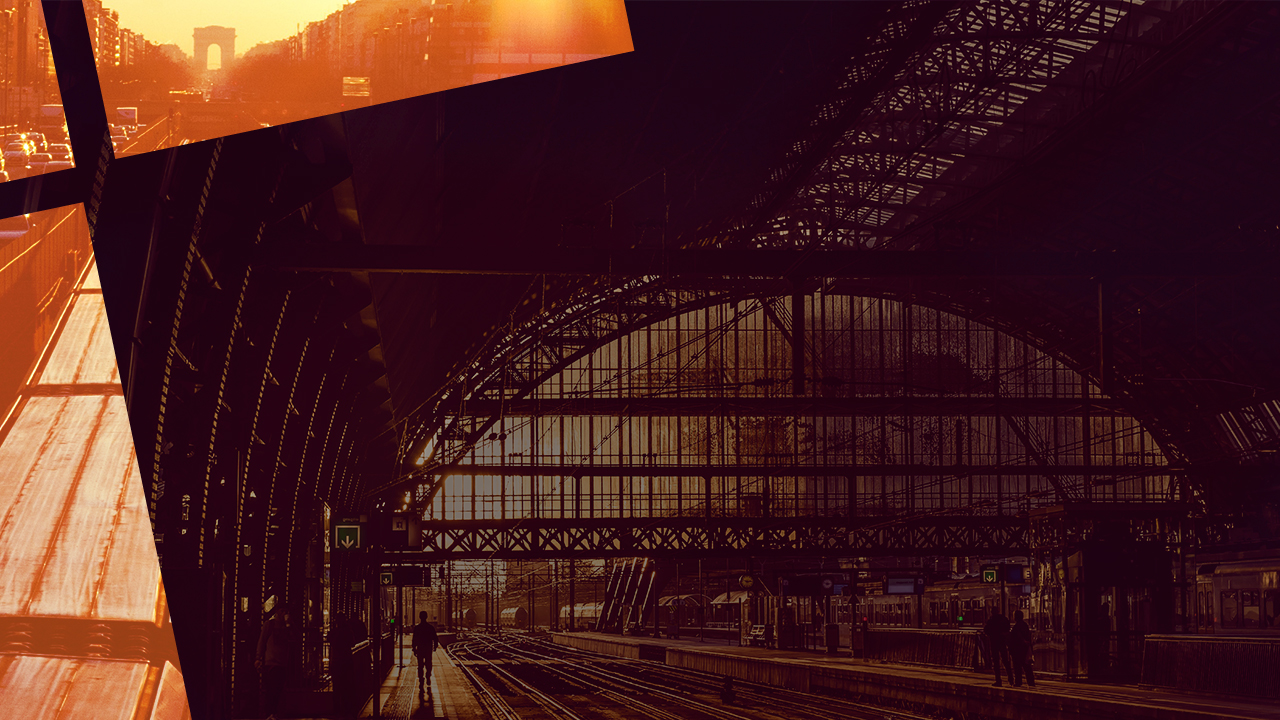 Scripture
41 Then He came the third time and said to them, “Are you still sleeping and resting? It is enough! The hour has come; behold, the Son of Man is being betrayed into the hands of sinners. 42 Rise, let us be going. See, My betrayer is at hand.”
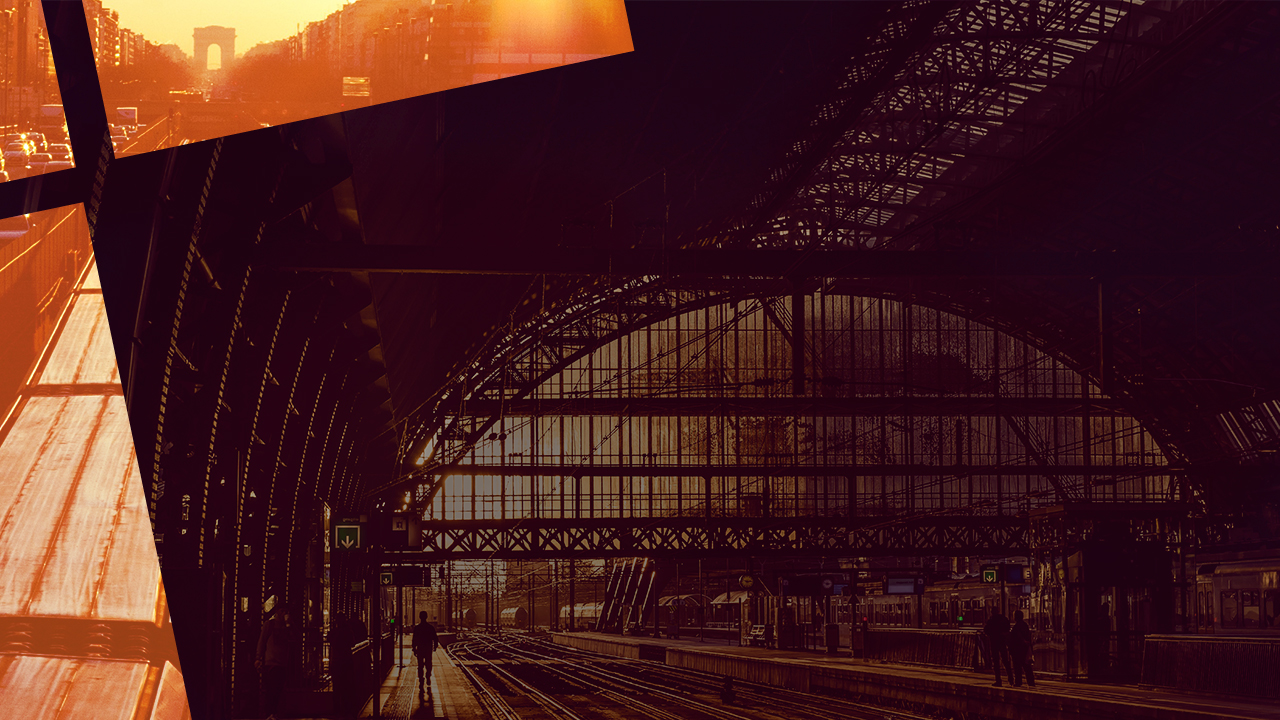 Transparency
By being transparent we 
…admit our human frailty
…communicate trust
…admit our need for each other
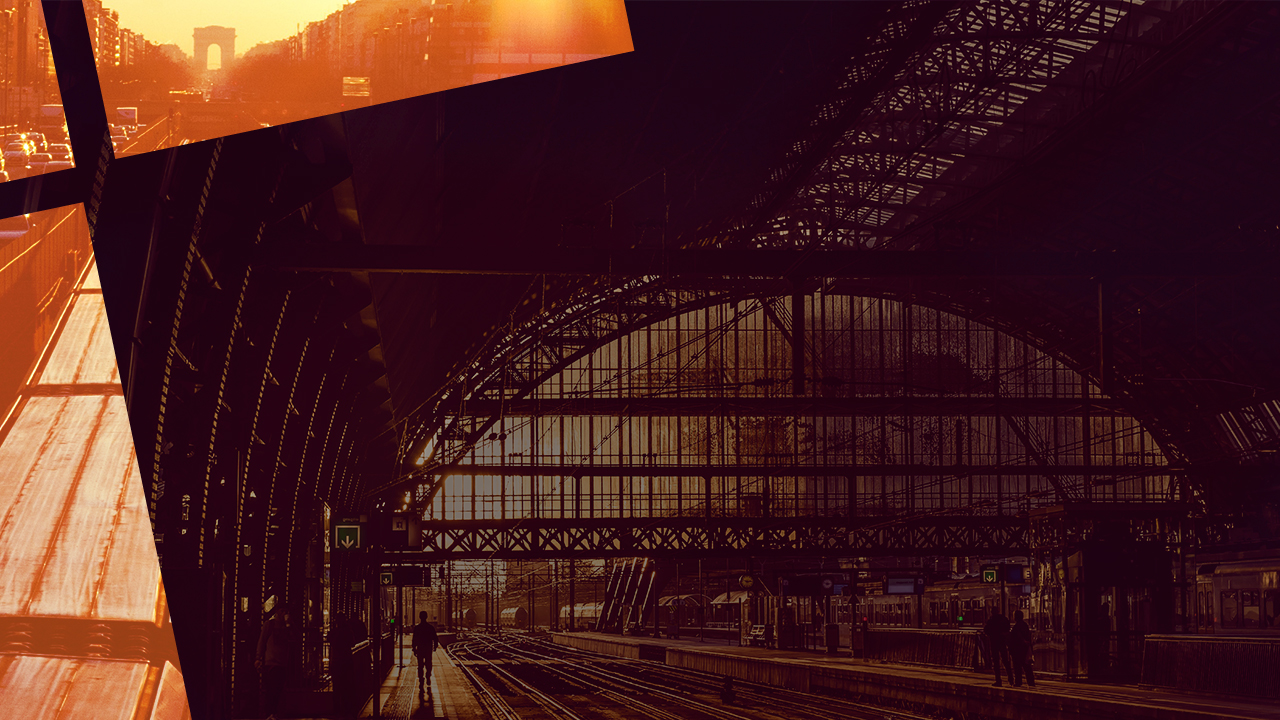 Prayer
By praying for others
…our focus are turned away from ourselves
…we identify with others
…our hearts are aligned with God